1
Android Programming
By Mohsen Biglari
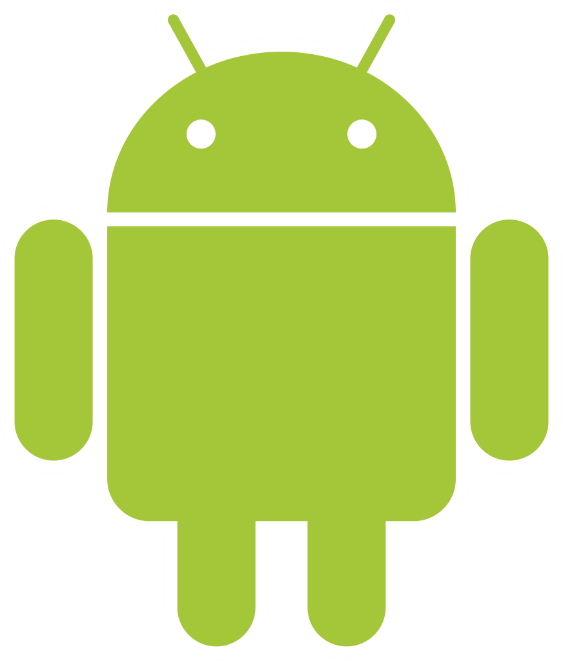 By Mohsen Biglari
Android Programming, Part1: Introduction
Part1: Introduction
2
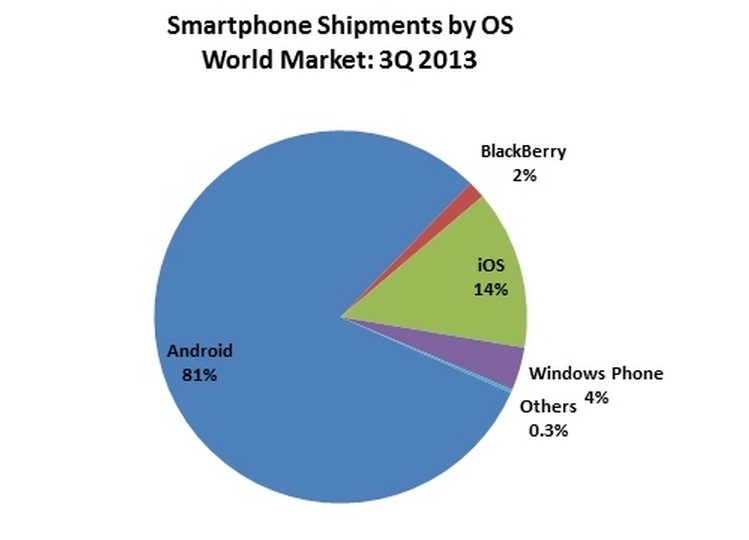 Android Programming, Part1: Introduction
By Mohsen Biglari
3
Why use Linux for a phone?
Linux kernel is a proven core platform
Reliability is more important than performance when itcomes to a mobile phone, because voice communication isthe primary use of a phone
Linux provides a hardware abstraction layer, letting the upperlevels remain unchanged despite changes in the underlyinghardware
As new accessories appear on the market, drivers can bewritten at the Linux level to provide support, just as on otherLinux platforms
Android Programming, Part1: Introduction
By Mohsen Biglari
4
Dalvik Virtual Machine
User applications, as well as core Android applications, arewritten in Java programming language and are compiled intobyte codes
Android byte codes are interpreted at runtime by a processor known as the Dalvik Virtual Machine.
Dalvik VM is optimized to run on slow-CPU, low-RAM, low-power devices
Android Programming, Part1: Introduction
By Mohsen Biglari
5
Android Programming
Android uses a customized version of Java
Primarily Java 5, some Java 6 and 7
Inner Classes, Event Handlers, …
Other languages:
Python
Phonegap: HTML 5, JavaScript, CSS
Xamarin technology: C# by mono
…
Android Programming, Part1: Introduction
By Mohsen Biglari
6
Android Components
Application Framework Enabling reuse and replacement of components
Dalvik Virtual Machine optimized for mobile devices
Integrated Browser Based on the open source WebKit engine
Optimized Graphics Powered by a custom 2D graphics library; 3D graphics based on the OpenGL ES specification 
SQLite for structured data storage
Media support for common audio, video, and still image formats
GSM Telephony (hardware dependent)
Bluetooth, EDGE, 3G, 4G, and Wi-Fi (hardware dependent)
Camera, GPS, compass, and accelerometer (hardware dependent)
Rich development environment including a device emulator, tools for debugging, memory and performance profiling
Android Programming, Part1: Introduction
By Mohsen Biglari
7
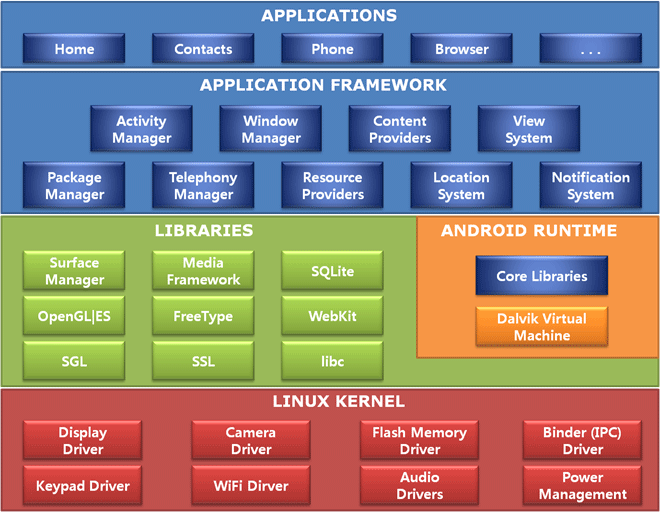 Android Programming, Part1: Introduction
By Mohsen Biglari
8
Tools
JDK (Java Development Kit)
http://www.oracle.com/technetwork/java/javase/downloads/jdk8-downloads-2133151.html
Android SDK (Software Development Kit)
http://developer.android.com/sdk/index.html
ADT (Android Development Tools)
Eclipse Plug-in!
Android Studio
Google official IDE
+ HAXM (Hardware Accelerated Execution Manager)
Android Programming, Part1: Introduction
By Mohsen Biglari
9
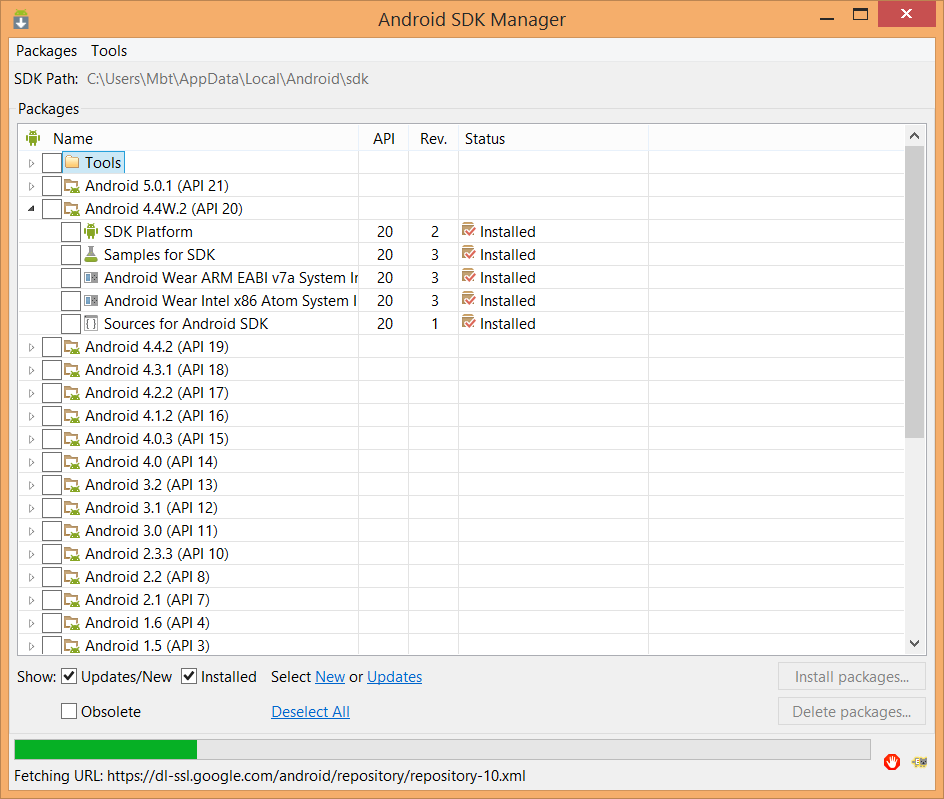 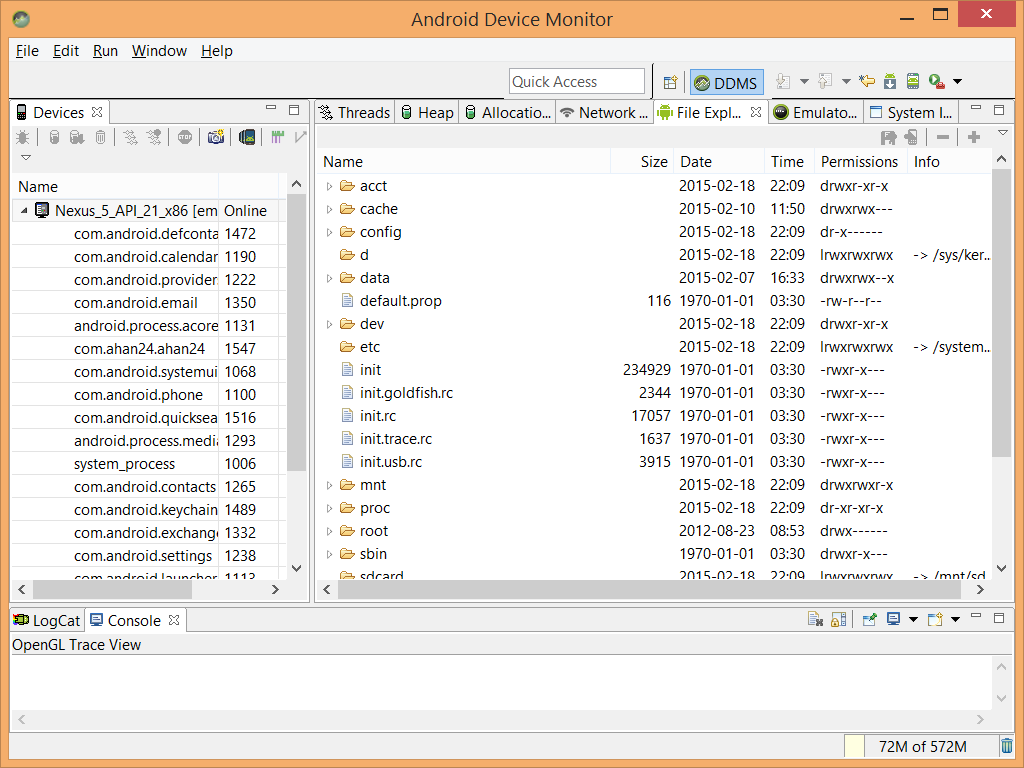 Android SDK
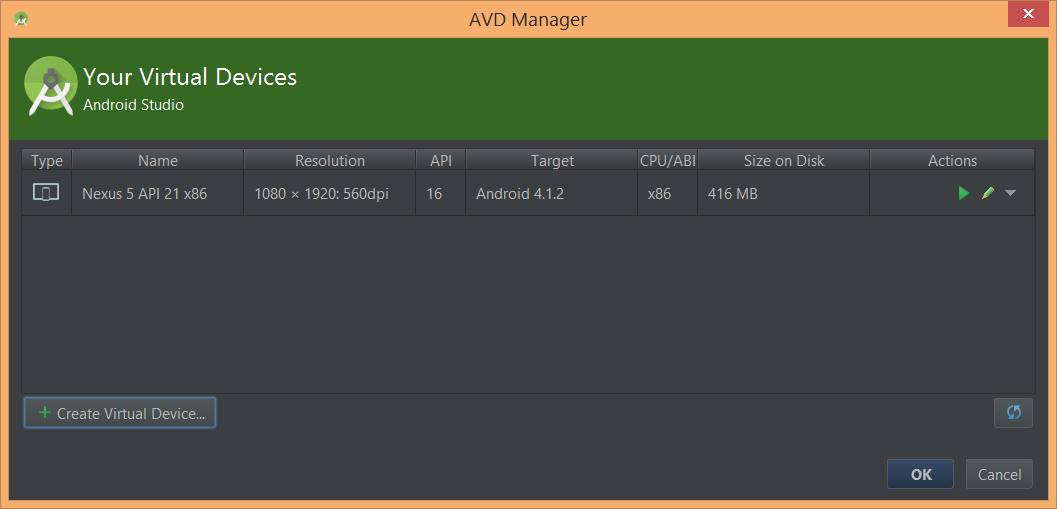 Includes development tools, emulator, required libraries, sample projects, …
SDK Manager
AVD Manager (Virtual Device Manager)
Device Monitor
Android Programming, Part1: Introduction
By Mohsen Biglari
10
Android Studio
Android Studio is the official IDE for Android application development, based on IntelliJ IDEA
Gradle-based build system
Eclipse Ant is replaces with Android Gradle
Several settings from manifest file have been moved to build.gradle: versions, API min/max, …
One project at a time
There is no workspace like eclipse
Projects (components and libraries) are replaced with a new concept called “Modules” and “Library Modules”
Each module has it’s own Gradle build file
ProGuard and app-signing capabilities
Android Programming, Part1: Introduction
By Mohsen Biglari
11
Android SDK
Build-tools: tools for compiling, signing, …
Platforms: core libraries for different android versions
Platform-tools: contains adb
System-images: emulators core
Tools: some useful tools like emulator itself and …
Android Programming, Part1: Introduction
By Mohsen Biglari
12
SDK Manager
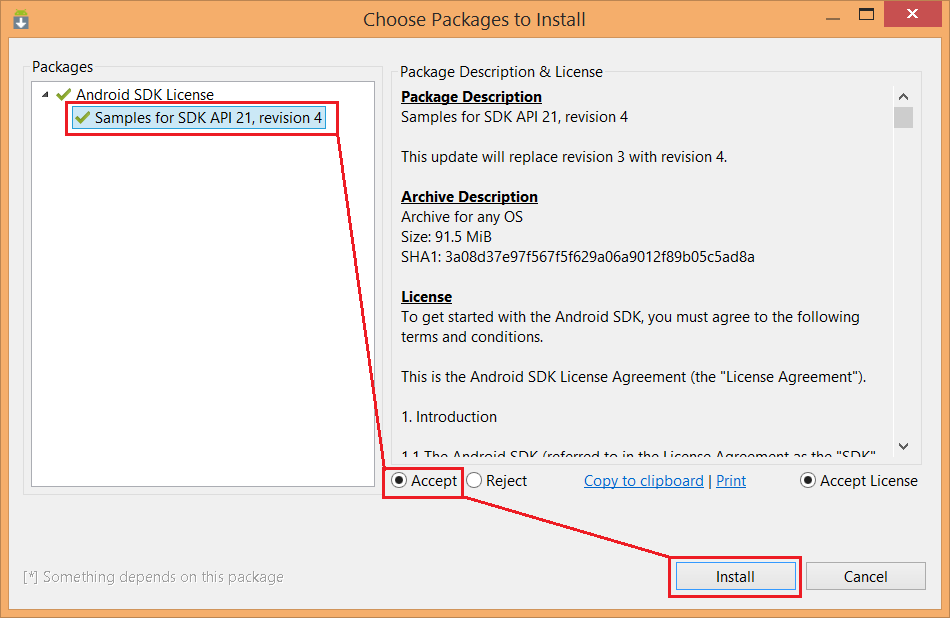 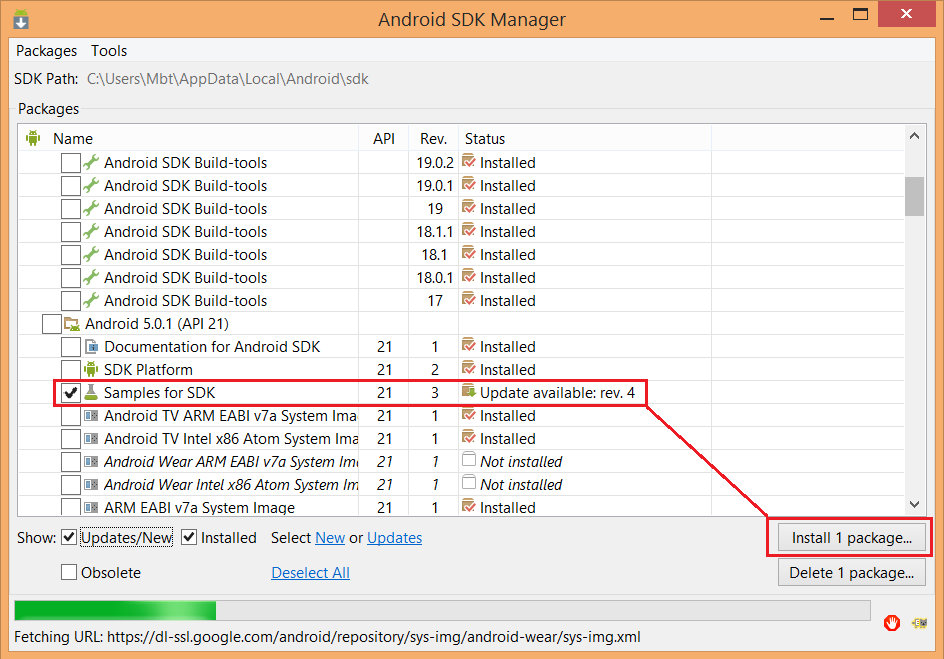 Android Programming, Part1: Introduction
By Mohsen Biglari
13
AVD Manager
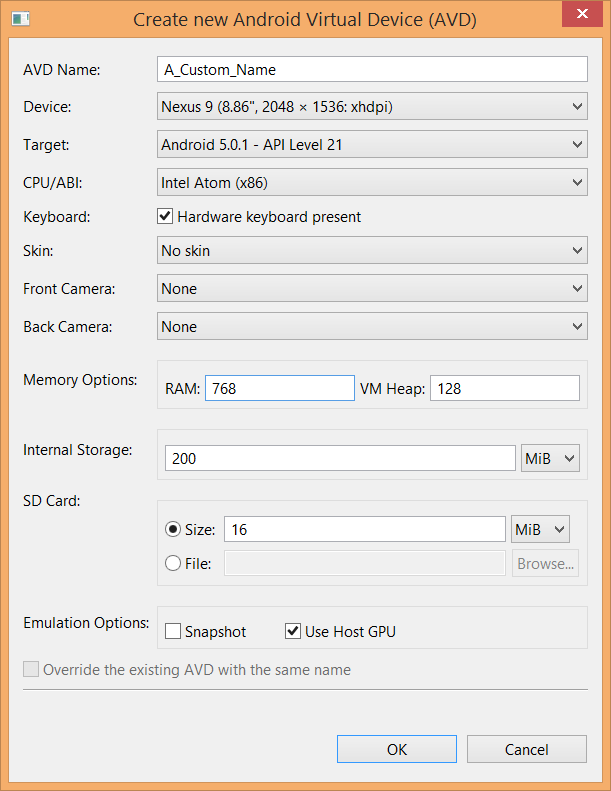 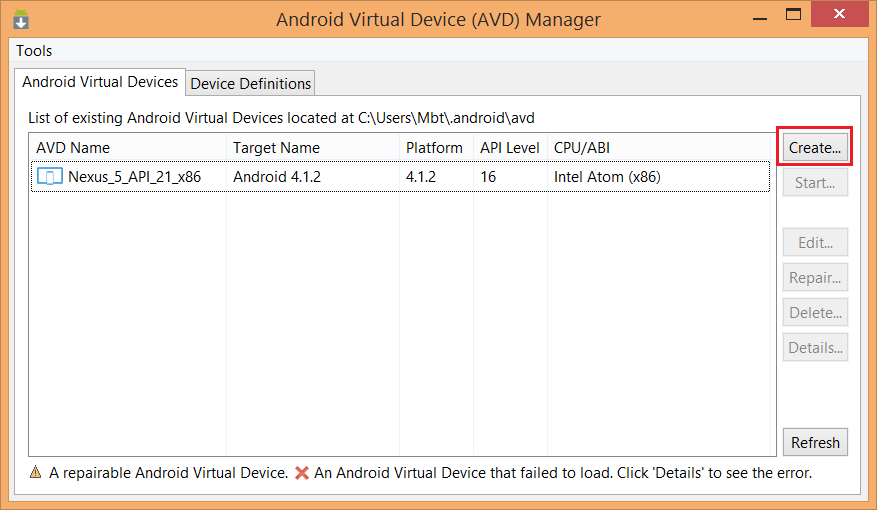 Android Programming, Part1: Introduction
By Mohsen Biglari
14
Manifest File
Manifest file is a resource file which contains all the details needed by the android system about the application
It is like a bridge between the android developer and the android platform
It is an xml file which must be named as AndroidManifest.xml
It contains package name, version, min/max api version, permissions, features (camera, …), windows, services, …
Android Programming, Part1: Introduction
By Mohsen Biglari